Projekt: „LOGISTYKA STAWIA NA TECHNIKA – podnoszenie kwalifikacji zawodowych uczniów zawodu technik logistyk poprawiające ich zdolności do zdobycia zatrudnienia” NUMER PROJEKTU: RPWP.08.03.01-30-0052/16
Regały magazynowe
Autor: PAWEŁ Fajfer
3
Regały rzędowe
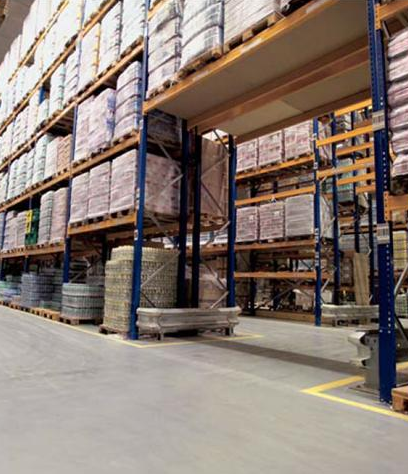 Regały rzędowe przeznaczone są przede wszystkim do składowania pojedynczych spaletyzowanych artykułów ze stabilnym środkiem ciężkości.
4
Regały rzędowe
Zastosowanie:  Regały rzędowe znajdują zastosowanie tam, gdzie palety lub inne jednostki ładunkowe są układane dłuższym bokiem w głąb regału. 
Zamocowanie dodatkowych wsporników na regale pozwala na poprzeczne układanie palet. Rozwiązanie to umożliwia również składowanie dwóch palet w głąb.
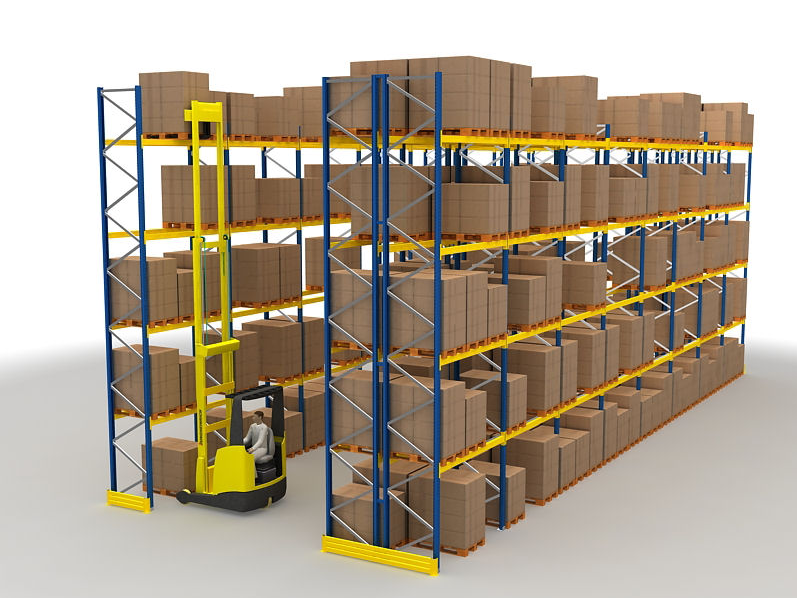 5
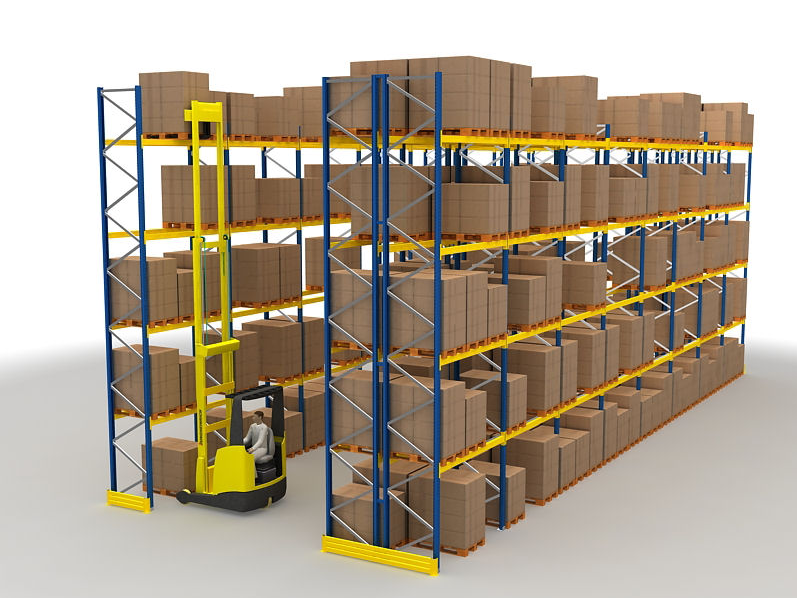 6
Liczba pjł zależna od długości poprzeczki nośnej (szerokości kolumny regału)
szerokość kolumny regału)
7
Regały rzędowe
Zalety:
najtańszy paletowy system regałów magazynowych
bezpośredni dostęp do składowanych jednostek, ułatwiający kontrolę stanu magazynowego
łatwa kontrola stanu magazynowego
możliwość dostosowania do każdej przestrzeni oraz wymiarów i masy składowych produktów
łatwo dostępne zmiany konfiguracji, dające możliwość dopasowania do zmieniających się potrzeb
szeroka gama akcesoriów dodatkowych, umożliwiających składowanie towarów niespaletyzowanych, o nietypowych wymiarach oraz zabezpieczających regały przed skutkami manewrowania wózkami widłowymi
8
Regały rzędowe - zastosowanie
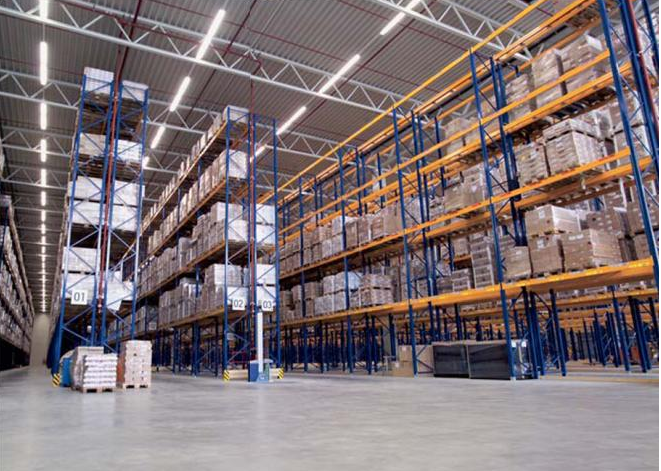 9
Regały rzędowe - zastosowanie
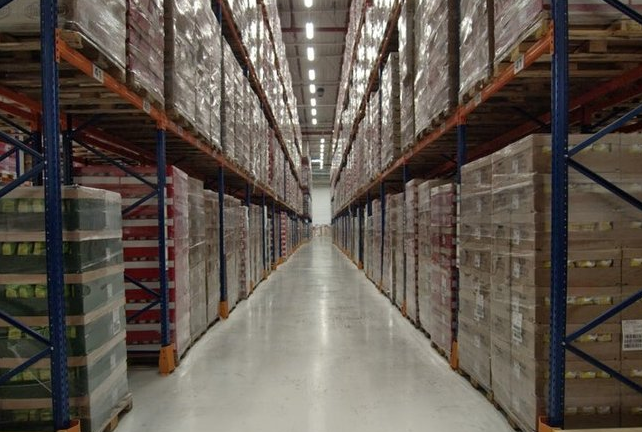 10
Regały rzędowe - zastosowanie
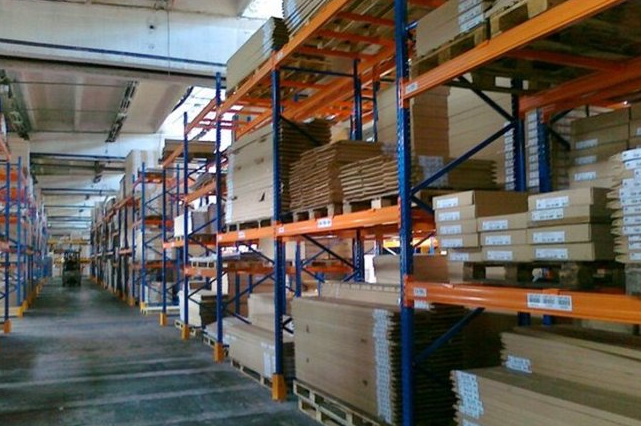 11
Regały rzędowe - zastosowanie
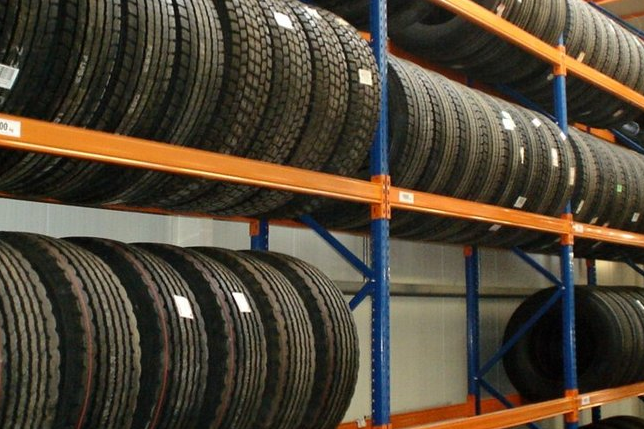 12
Konstrukcja regału
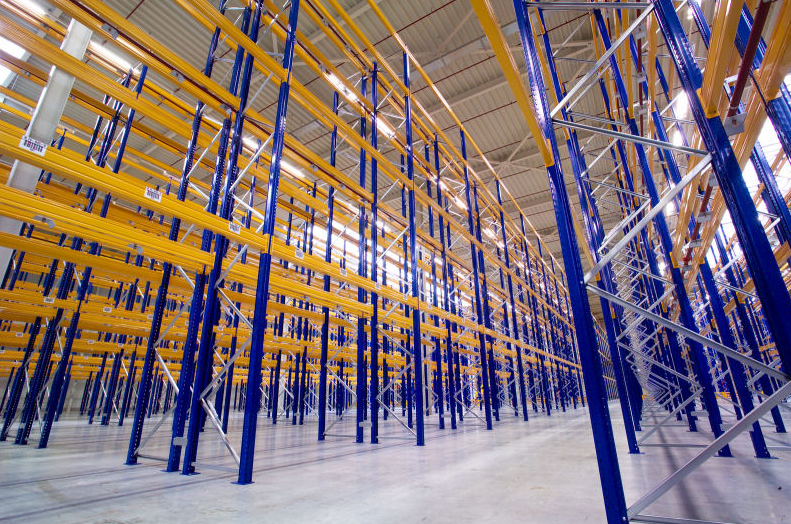 Rama regału
13
Konstrukcja regału
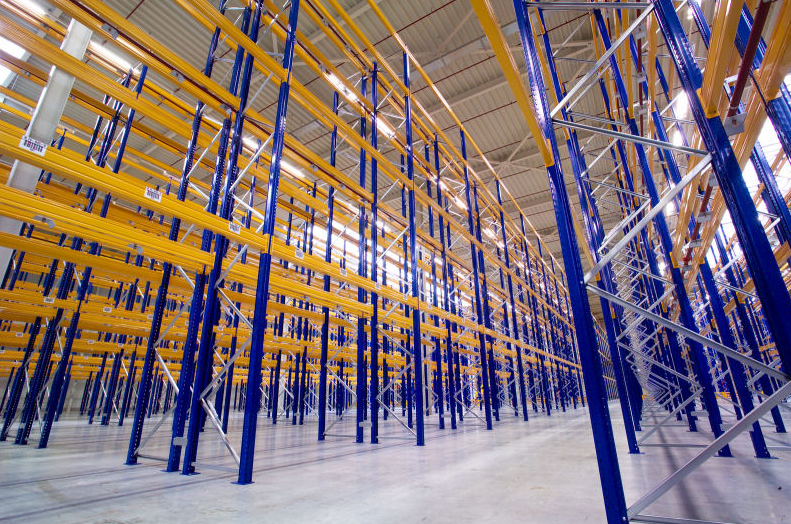 Poprzeczka nośna
14
Konstrukcja regału
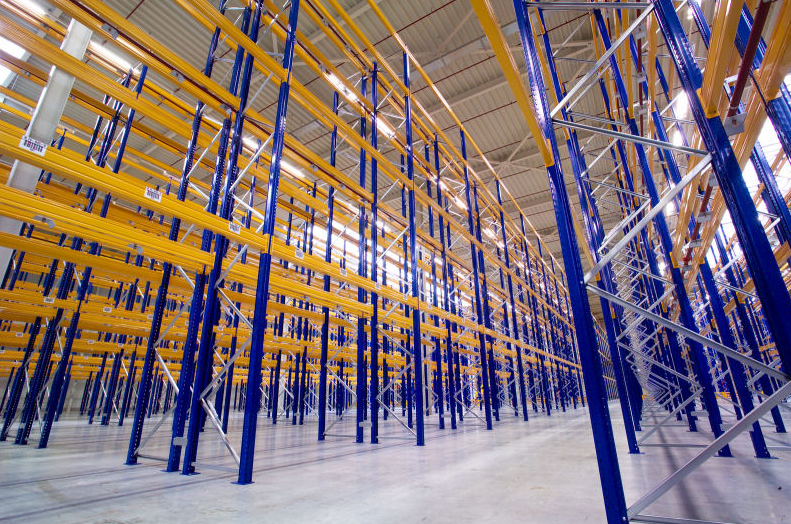 Gniazdo magazynowe (regałowe)
15
Konstrukcja regału
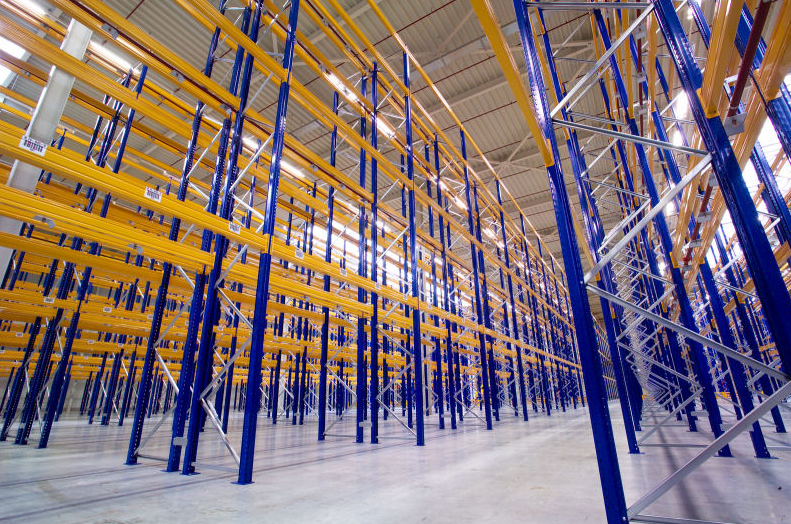 Możliwość regulacji wysokości gniazda magazynowego dzięki perforacji ram konstrukcyjnych regałów
16
Łączenie ramy z poprzeczką nośną
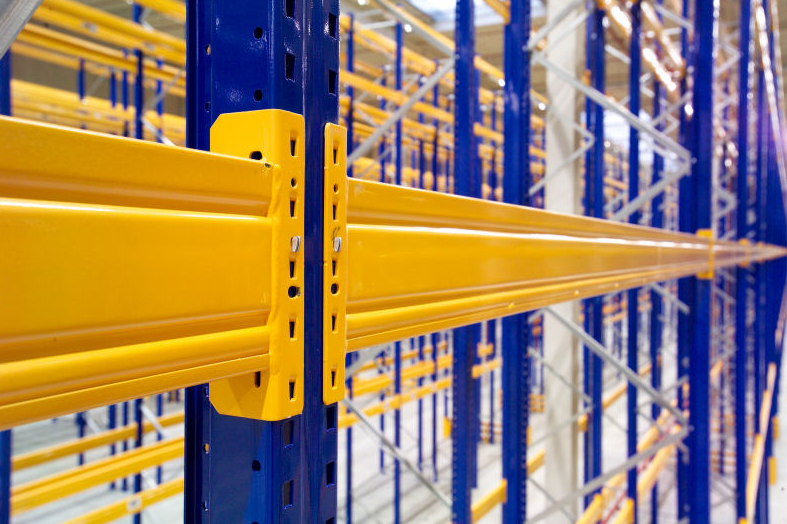 perforacje ram konstrukcyjnych regałów i poprzeczek nośnych
17
Regały rzędowe jednostanowiskowe
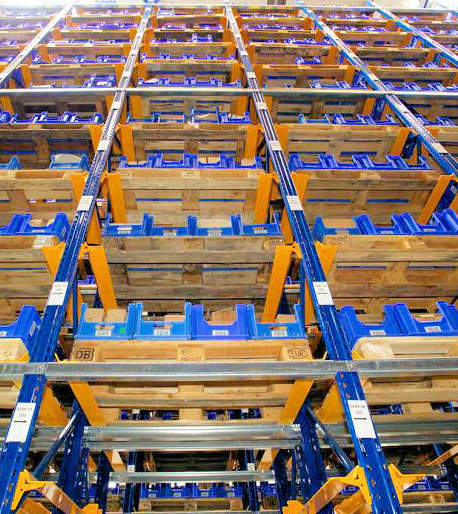 Regały jednostanowiskowe przeznaczone są do składowania dużych ilości ciężkich produktów w pojemnikach, koszopaletach lub na paletach EUR składowanych w porzecznie. Regały przenoszą pomiędzy dwoma ramami na każdym poziomie pojedynczą jednostkę ładunkową.
18
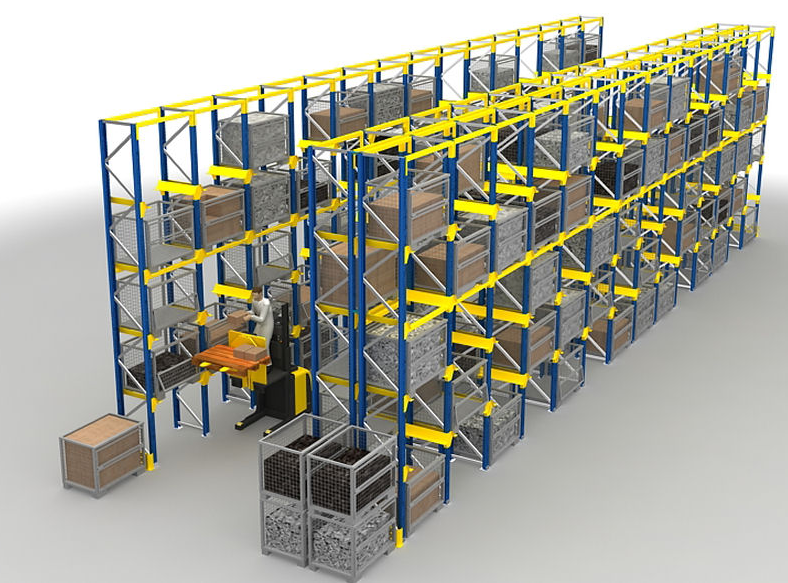 Ramiona wspornikowe
19
Regały wspornikowe
Regały wspornikowe do dłużyc służą  do składowania towarów dłużycowych takich jak: pręty, rury, płyty itp. Montaż regału ogranicza się do przymocowania wsporników, na których będzie spoczywał towar. 
Odstęp pomiędzy poszczególnymi wspornikami jest zależny od planowanego obciążenia oraz sztywności składowanych elementów.
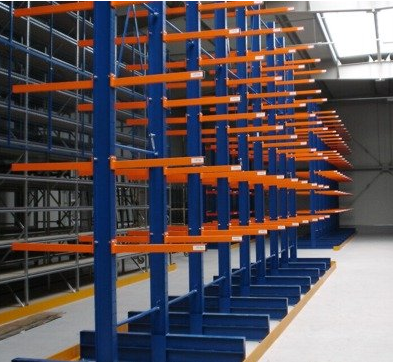 20
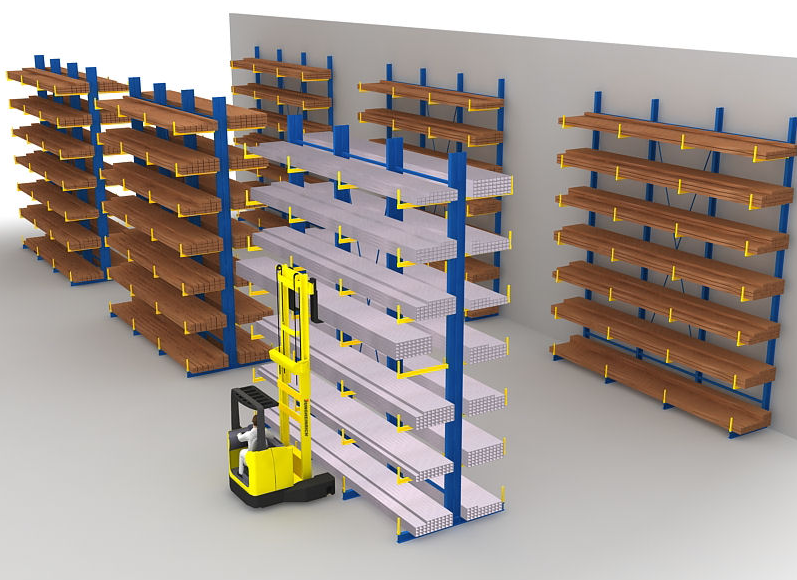 Wsporniki
21
Regały wspornikowe
Zastosowanie: Na regałach tego typu składowane są ciężkie i bardzo ciężkie towary dłużycowe, które rotują w średnim tempie.
Korzyści:
łatwa regulacja wysokości regału oraz nieograniczona rozbudowa,
bezpośredni dostęp do wszystkich artykułów,
możliwość przekształcenia w regał półkowy przez zastosowanie dodatkowych paneli,
możliwość szybkiego dopasowania do innego asortymentu,
specjalne ograniczniki zewnętrzne zabezpieczające towar przed zsunięciem się z regału (opcja).
22
Regały wspornikowe - zastosowanie
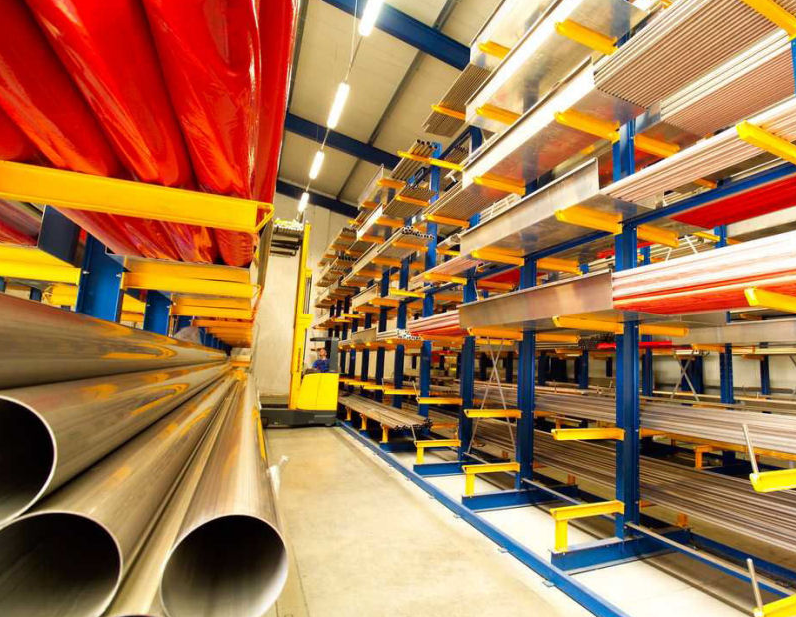 23
Regały wspornikowe - zastosowanie
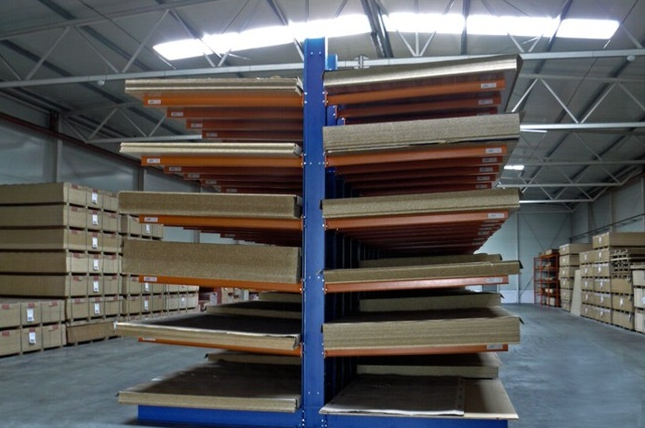 24
Regały półkowe
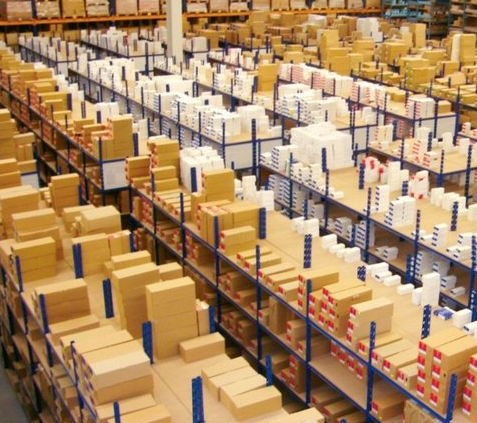 Regały półkowe: Składowanie odbywa się na półkach wykonanych z blachy stalowej lub drewna. Regały półkowe stosowane są także w systemach regałów wysokiego składowania o wysokości ponad 12 m.
25
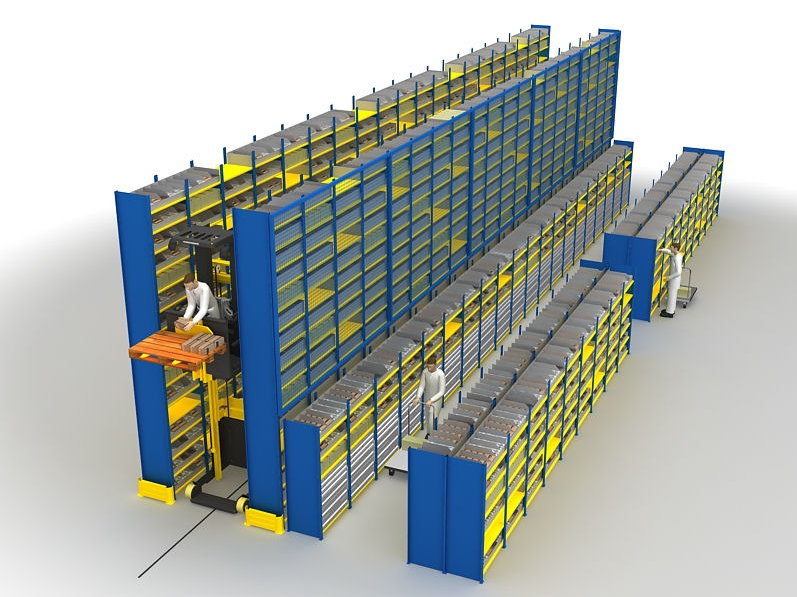 26
Regały półkowe
Zastosowanie: Regały półkowe przeznaczone są do składowania dużej liczby nie spaletyzowanych artykułów występujących w magazynie w małych lub średnich ilościach.

Korzyści:
możliwość składowania kartonów oraz artykułów luzem,
natychmiastowy dostęp do każdego artykułu,
łatwa kontrola stanów magazynowych,
szybka kompletacja towarów,
bezproblemowa zmiana wysokości poziomów półkowych w razie potrzeby,
łatwość montażu
możliwość szybkiej przebudowy
możliwość obsługi regału manualnie i automatycznie
27
Regały półkowe - zastosowanie
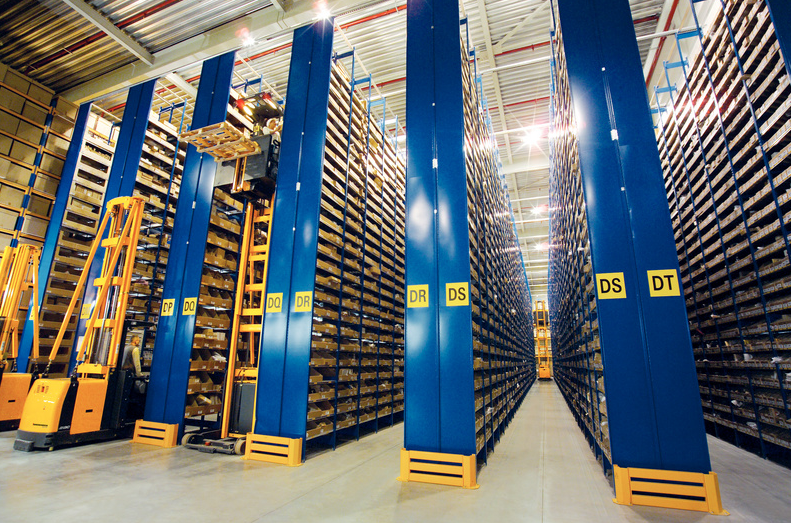 28
Regały półkowe - zastosowanie
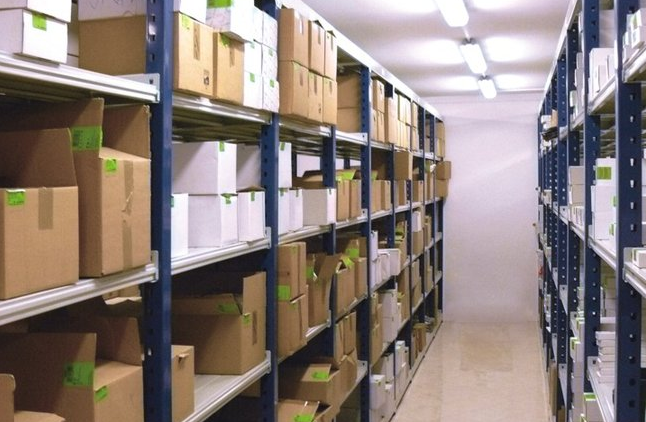 29
Regały półkowe - zastosowanie
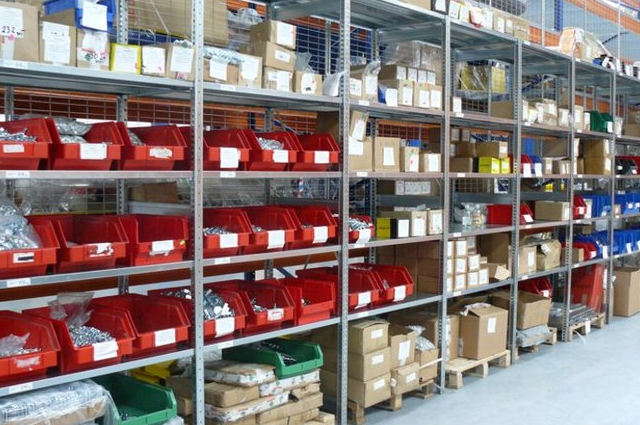 30
Regały przejezdne
Regały przejezdne składają się z tradycyjnych regałów paletowych rzędowych zamocowanych na specjalnych wózkach, które dzięki napędowi elektrycznemu pozwalają na bezpieczne przemieszczanie się regałów.
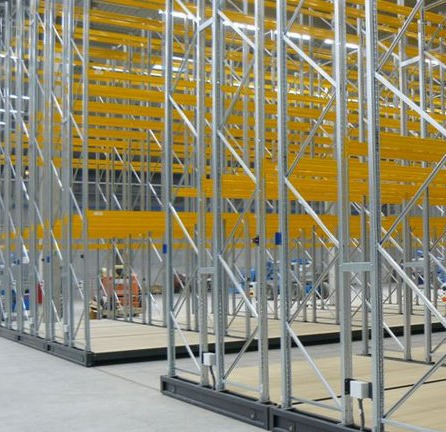 31
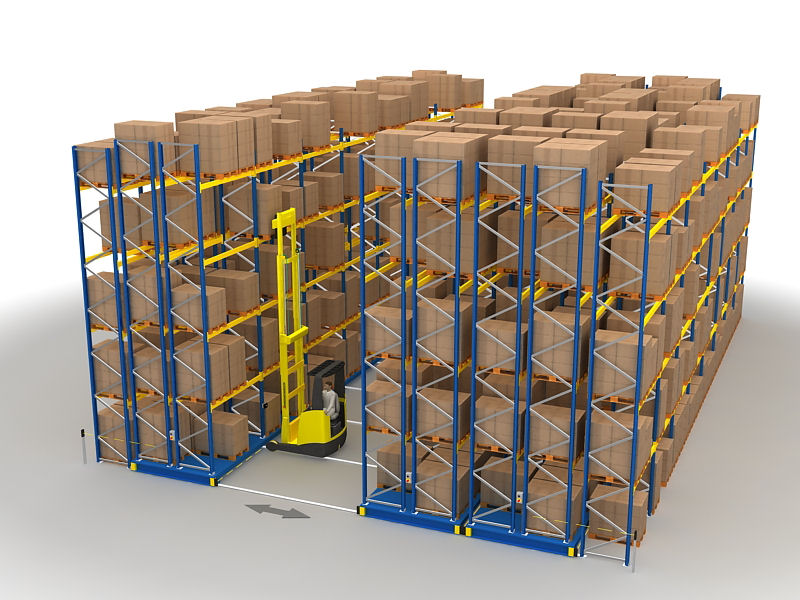 Szyny, po których poruszają się regały
32
Regały przejezdne
Korzyści:
dostęp do każdej jednostki paletowej
bezpieczeństwo obsługi dzieki zaawansowanym systemom bezpieczeństwa
napęd elektryczny wózków pozwala na bezpieczne i bezproblemowe przemieszczanie regałów 
wózki stanowią pierwszy poziom składowania
systemy sterowania: ręczny zdalny lub automatyczny
możliwość wyboru metody posadowienia szyn jezdnych w zależności od przygotowania posadzki
instalacja w trakcie wylewania posadzki
instalacja w istniejącej posadzce
33
Regały przejezdne - zastosowanie
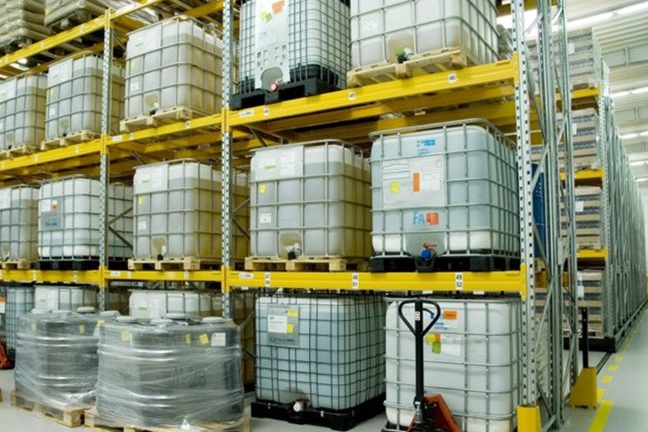 34
Regały przejezdne - zastosowanie
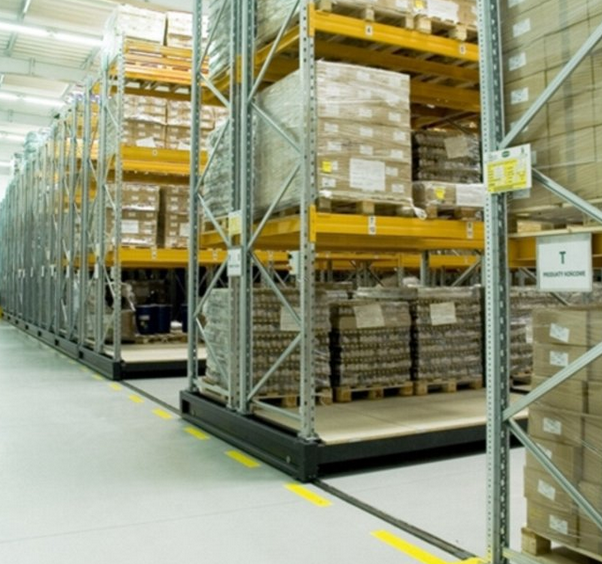 35
Regały przepływowe
System przepływowy z przenośnikami rolkowymi, poziomami zapasu i kanałami rozdzielczymi to najlepsza metoda magazynowania i podziału towarów według FIFO. Regały przepływowe składają się z ciągu grawitacyjnych przenośników rolkowych tworzących kanały rozdzielcze. Palety przesuwają się samoczynnie po rolkach zgodnie z zasadą grawitacji do miejsca odbioru, które znajduje się na drugim końcu przenośnika rolkowego. Zdjęcie pierwszej palety powoduje automatyczne przesuwanie się kolejnych
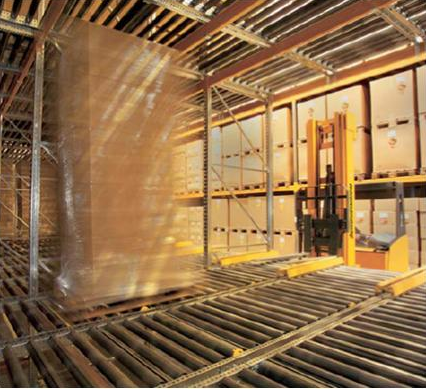 36
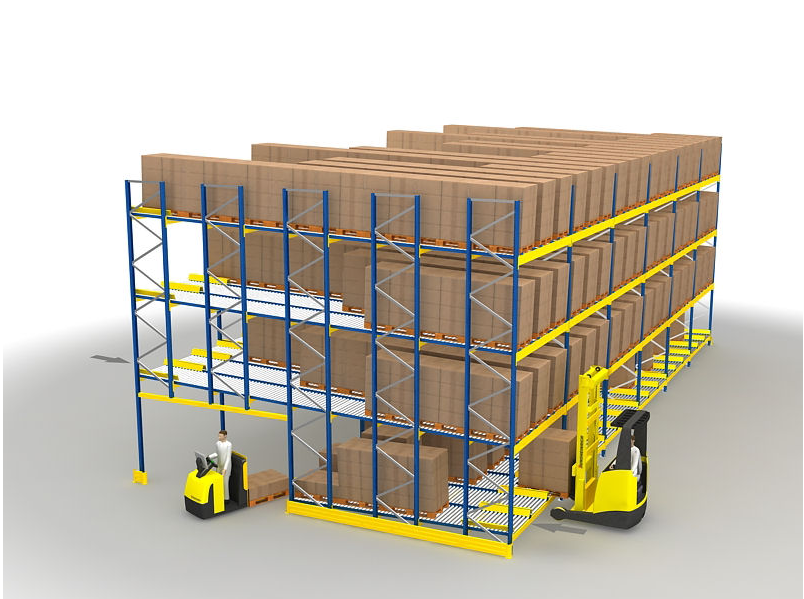 Układy rolkowe
ODSTAWIENIE PALETY
POBRANIE TOWARU
Rolki są ustawione pod pewnym kątem, co umożliwia ich ruch grawitacyjny
37
Regały przepływowe
Korzyści:
stała kontrola asortymentu, czasu trwałości i numeru serii,
skrócone drogi transportu i czas odbioru,
optymalne wypełnienie magazynu,
jednakowe punkty zdawczo-odbiorcze na dwóch przeciwległych końcach regału,
nie ma możliwości “zgubienia” palety.
38
Regały przepływowe - zastosowanie
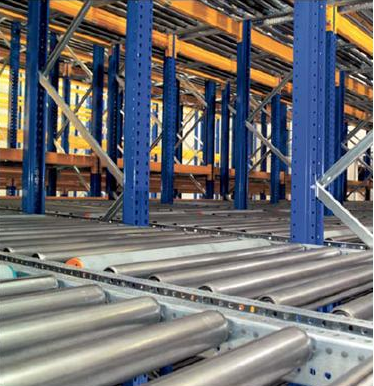 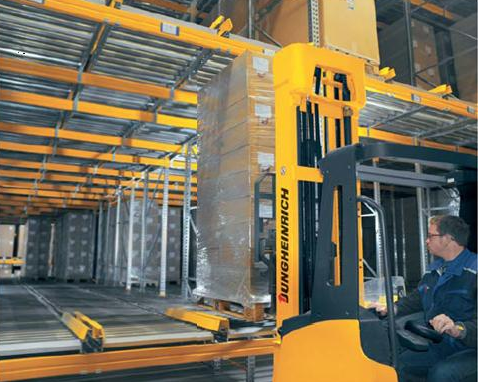 39
Regały przepływowe - zastosowanie
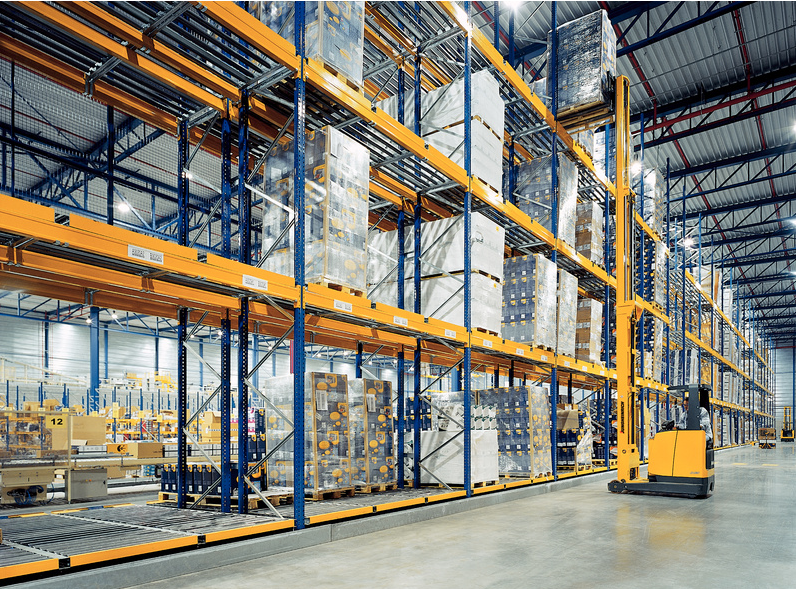 40
Regały wsuwane (push-back)
Regały wsuwane – regały typu „push-back” składają się z ciągi grawitacyjnych przenośników rolkowych, tworzących kanały rozdzielcze. Wkładanie i wyjmowanie palet odbywa się z tej samej  strony regału. Przy składowaniu nowej palety jednostki ładunkowej, które znajdują się już w kanale, są przesuwane wbrew nachyleniu. Przy wyładunku następuje samoczynne przesunięcie palet znajdujących się w kanale.
Zastosowanie : Regały wsuwane sprawdzają się przy składowaniu średniej liczby tego samego artykułu.
Korzyści:
optymalne „wypełnienie” magazynu
optymalne wykorzystanie powierzchni
41
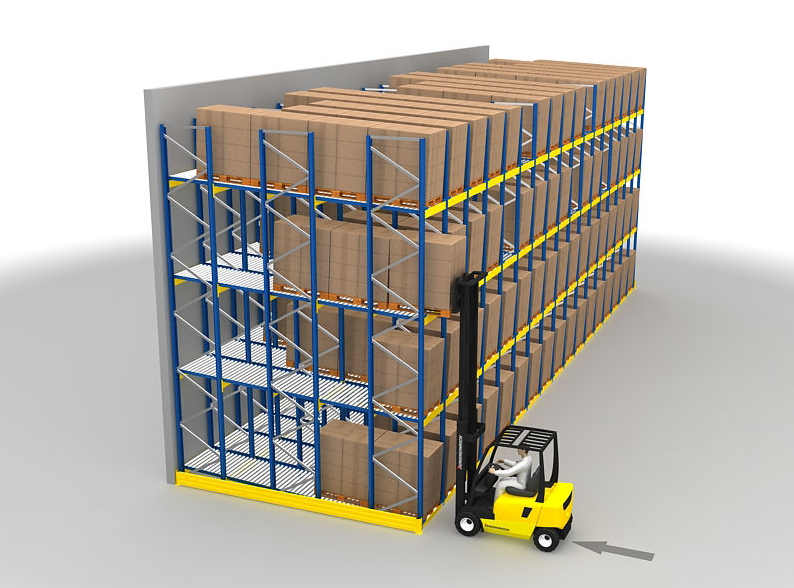 Układy rolkowe
ODSTAWIENIE LUB POBRANIE PALETY
Rolki są ustawione pod pewnym kątem, co umożliwia ich ruch grawitacyjny
42
Regały wsuwane
Podstawowe cechy regałów PUSH-BACK:
załadunek odbywa się na zasadzie wpychania palety za pomocą wózka w gniazdo paletowe
wyjęcie pierwszej jednostki paletowej uwalnia głębiej składowane jednostki, które dzięki sile grawitacji przesuwają się po bieżni wałkowej do strefy za- i wyładunku
możliwość składowania różnych towarów na każdym poziomie
do 9 paletowych jednostek ładunkowych w gnieździe
43
Regały wsuwane - zastosowanie
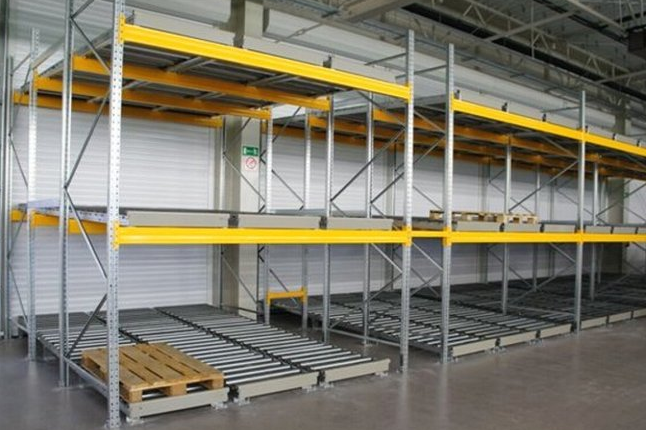 44
Regały zblokowane (wjezdne, przejezdne)
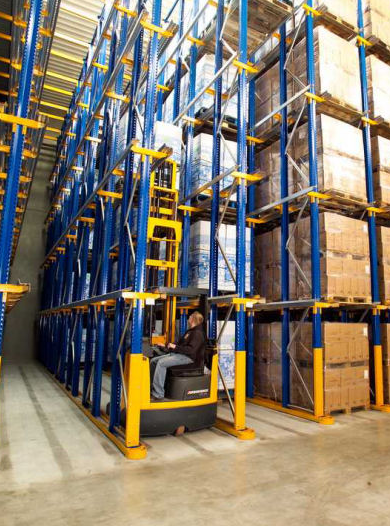 W regałach wjezdnych i przejezdnych składowanych jest wiele jednostek ładunkowych w głąb regału na dwóch odpowiednio wyprofilowanych wspornikach wzdłuż trasy przejazdu wózka. Rozładunek lub załadunek pola regału musi się odbywać według ustalonego cyklu, mianowicie od góry do dołu lub na odwrót. Środki transportowe obsługujące regał mają możliwość wjechania w głąb regału.
45
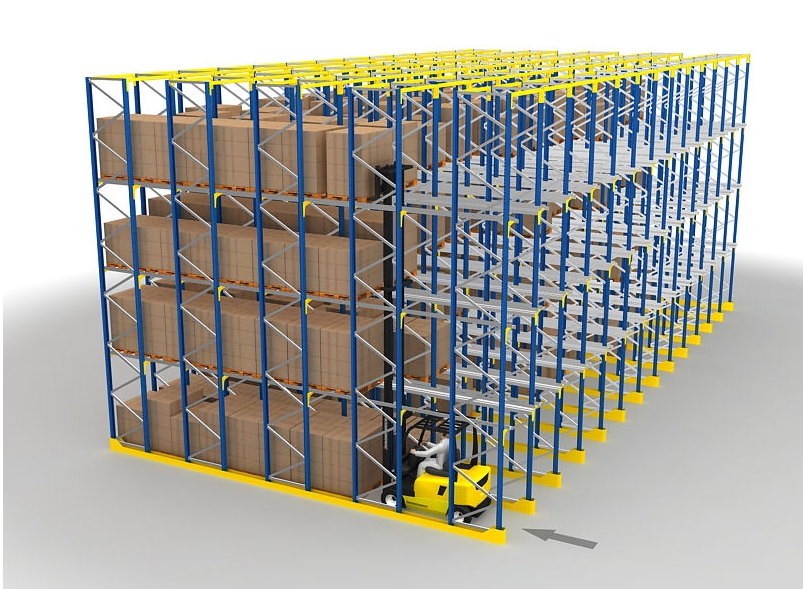 Wsporniki, na których ustawiane są paletowe jednostki ładunkowe
46
Regały zblokowane
Regały wjezdne mogą być obsługiwane tylko z jednej strony, wówczas zachowana jest metoda LIFO. 
Natomiast regały przejezdne mogą być załadowywane z jednej i w tym samym czasie rozładowywane z drugiej strony, wówczas spełniona jest metoda FIFO.
47
Regały zblokowane - zastosowanie
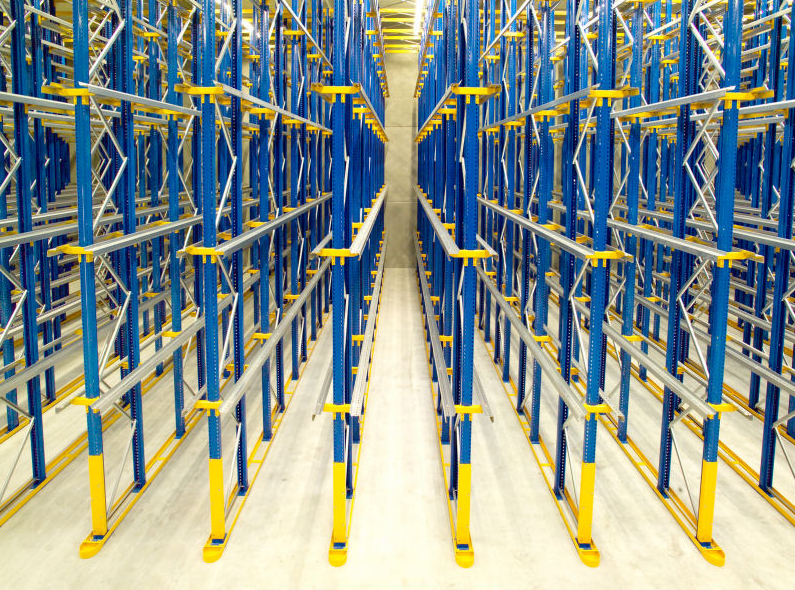 48
Regały zblokowane - zastosowanie
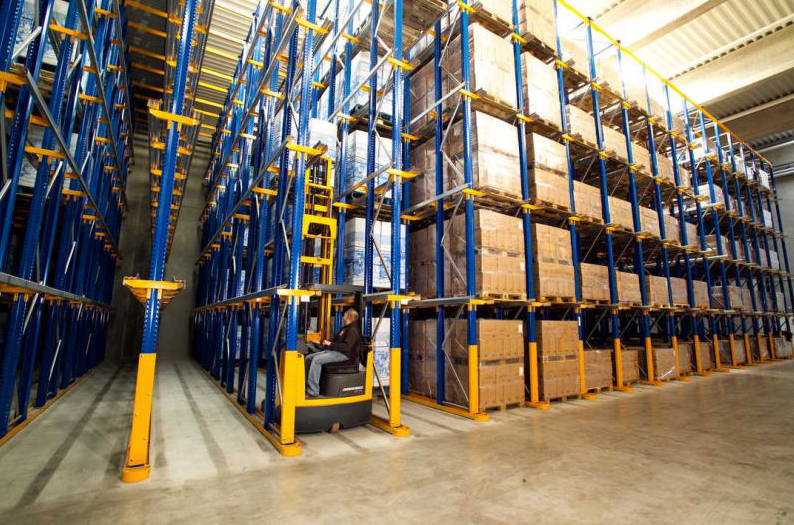 49
Regały wysokiego składowania
Regały wysokiego składowania  przeznaczone są do składowania towarów na wysokościach od 14 m. Mogą być obsługiwane przez układnice regałowe lub wózki wysokiego składowania prowadzone szynowo względnie indukcyjnie.

Zastosowanie:  Stosowane szczególnie tam, gdzie:
jest niewielka powierzchnia do dyspozycji
wymagana jest większa zdolność przeładunkowa niż w przypadku tradycyjnych regałów rzędowych, a obsługą regału zajmują się wózki widłowe wysokiego składowania prowadzone szynowo (wzgl. indukcyjnie z automatycznym wyborem wysokości podnoszenia) lub specjalne układnice regałowe.
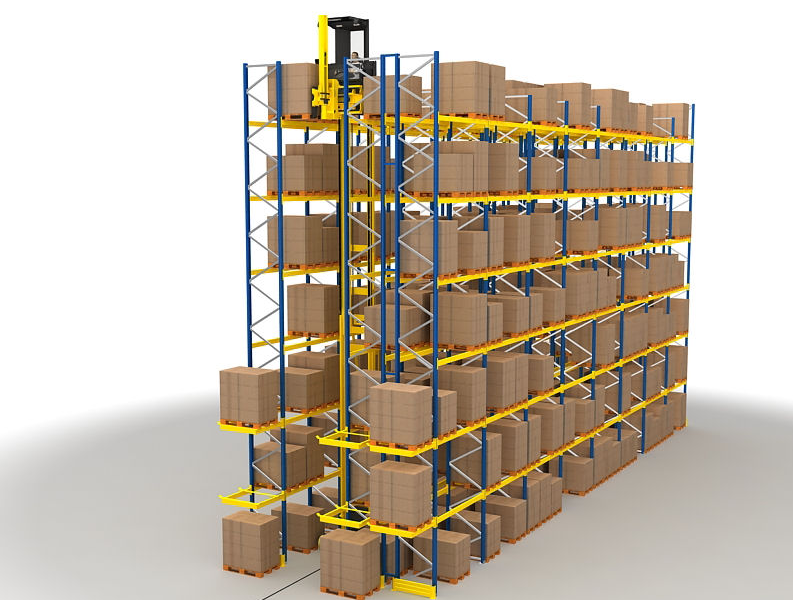 50
Regał obsługiwany przez wózki wysokiego składowania lub układnice
51
Regały wysokiego składowania
Korzyści:
optymalne wykorzystanie kubatury magazynu,
bezpośredni dostęp do wszystkich artykułów,
minimalne korytarze robocze pomiędzy regałami,
możliwość wydłużania regału przez dołączanie kolejnych elementów
Wysoka wydajność przeładunkowa
52
Regały wysokiego składowania - zastosowanie
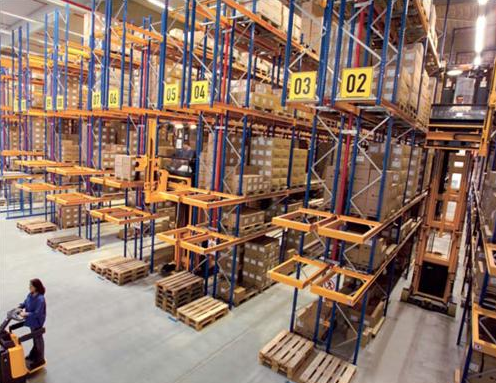 53
Automatyczny magazyn drobnych części
Automatyczny magazyn drobnych części gwarantuje największą oszczędność miejsca poprze składowanie małych elementów w pojemnikach, na tacach lub w kartonach. Te z kolei składowane są na wspornikach, przy całkowitym wykorzystaniu wysokości magazynu.

Zastosowanie: Automatyczne magazyny drobnych części służą przeważnie do składowania szerokiego asortymentu małych elementów. Przechowywania w magazynie liczba sztuk każdego z artykułów jest ograniczona, ale są to elementy szybko rotujące.

Korzyści:
szybki i bezpośredni dostęp do składowanych artykułów
wysoka wydajność przeładunkowa
optymalne wykorzystanie przestrzeni
54
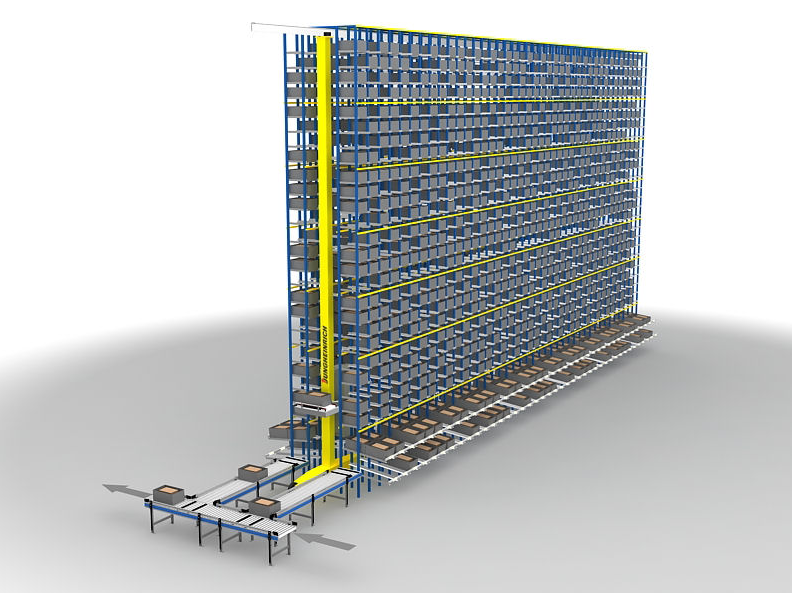 55
Regały samonośne (SILO)
Regały samonośne (SILO) to konstrukcje regałowe, które dodatkowo stanowią elementy nośne dla dachu i ścian magazynu. Magazyny samonośne obsługiwane są przede wszystkim za pomocą wózków systemowych lub układnic (dla wysokości pow. 14 m), a ich wysokość może dochodzić do 40 m.
Zastosowanie: Magazyny samonośne wykorzystywane są do składowania dużych ilości szybko rotujących artykułów.
Korzyści:
specjalna konstrukcja regałów rzędowych,
możliwe składowanie do wysokości 40 m
ściany i dach magazynu oparte na konstrukcji regałów,
zazwyczaj w pełni zautomatyzowane,
najlepsze wykorzystanie przestrzeni dzięki ograniczonym ciągom komunikacyjnym i wysokościom zabudowy do 40 m.
56
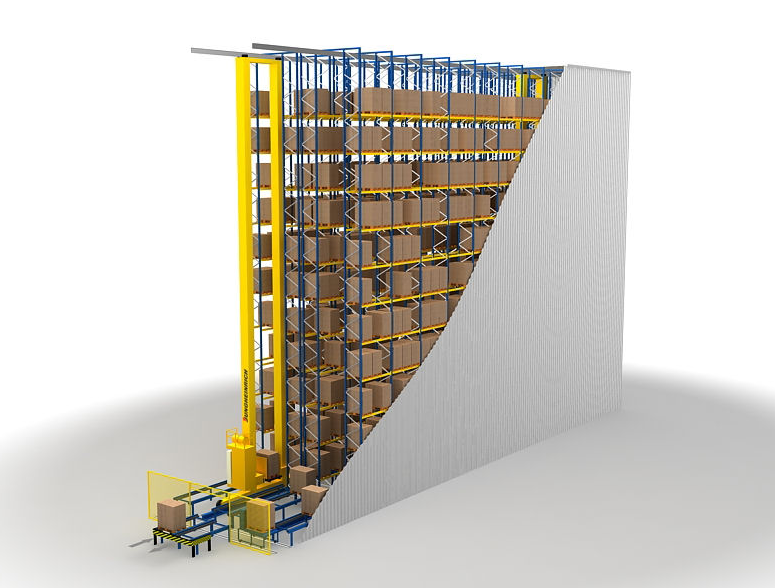 57
Zabudowy wielopoziomowe i antresolowe
Konstrukcje podestowe i antresole umożliwiają podwójne oraz potrójne wykorzystanie powierzchni magazynowej. W przeciwieństwie do zainstalowanych na stałe pomostów regałowych antresole oferują szerokie możliwości adaptacji dostępnej przestrzeni i optymalnego dopasowania jej do indywidualnych potrzeb i warunków panujących w magazynie.
58
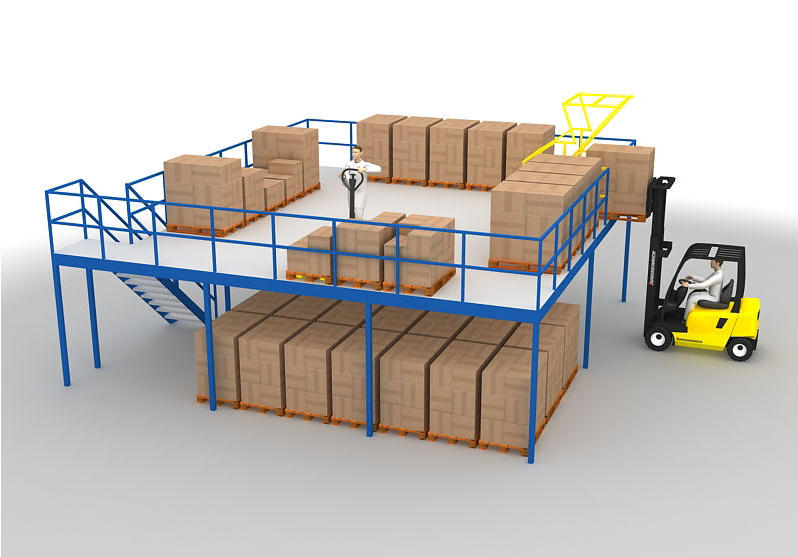 Źródło: www.amwin.pl
59
Zabudowy wielopoziomowe i antresolowe
Zastosowanie: 
Konstrukcje podestowe i antresole zapewniają dodatkowe miejsce do składowania towarów na samym podeście, a jednocześnie dodatkową przestrzeń pod antresolą, którą można wykorzystywać np. do produkcji. Zamiast kupować specjalny wózek komisjonujący z podnoszoną kabiną, można na górnym poziomie urządzić niski magazyn do kompletacji towarów, co w istotnym stopniu zredukuje czas kompletacji, a także koszty.
Korzyści:
powiększenie powierzchni magazynowej,
lepsze wykorzystanie wysokości hali magazynowej,
dowolność w aranżacji przestrzeni na antresoli i pod nią.
Źródło: www.amwin.pl
60
Zastosowania
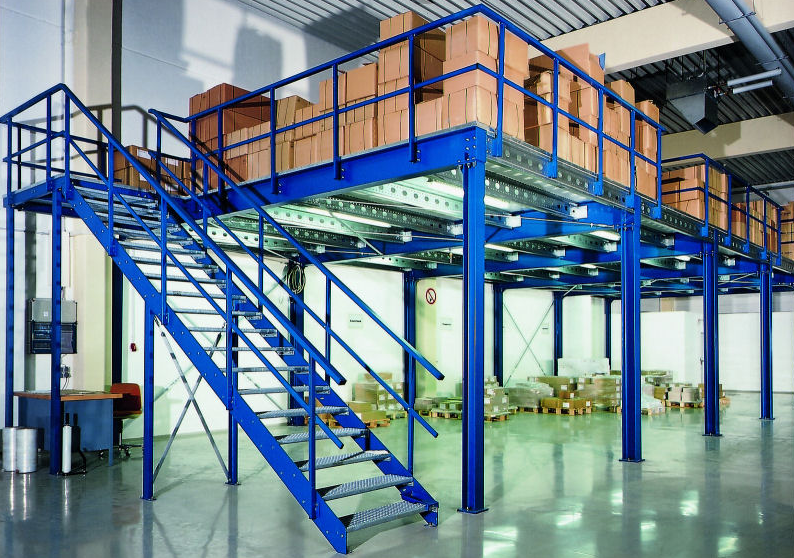 61
Zastosowania
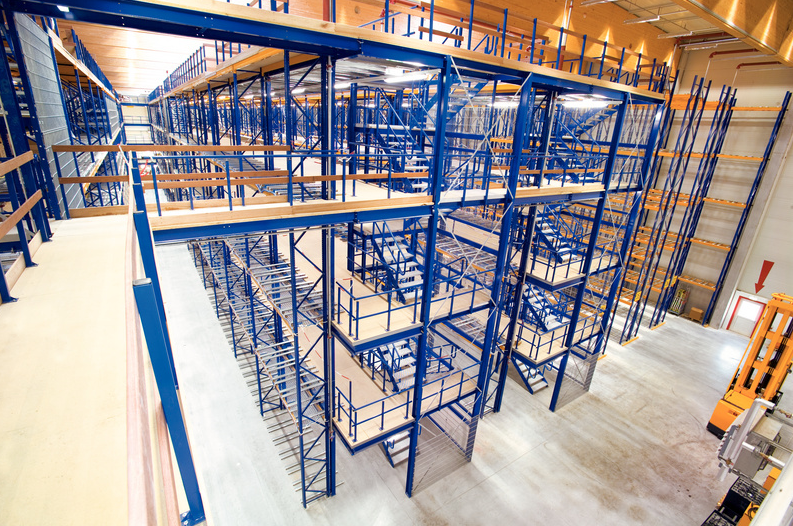 Źródło: www.amwin.pl
62
Źródła
Zaprezentowane zdjęcia rozwiązań i opis pochodzi ze stron:

www.amwin.pl

www.promag.pl
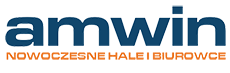 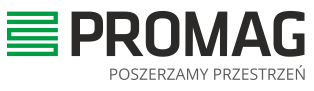 63
Źródła
Literatura:
St. Krzyżaniak, A. Niemczyk, J. Majewski, P. Andrzejczyk, Organizacja i monitorowanie procesów magazynowych. Wydanie 2, ILiM, Poznań 2014
A. Niemczyk, Zarządzanie magazynem, WSL, Poznań 2010.
Ł. Wojciechowski, A. Wojciechowski, T. Kosmatka, Infrastruktura magazynowa i transportowa, WSL, Poznań 2009.